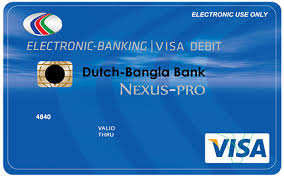 সবাইকে
 শুভেচ্ছা
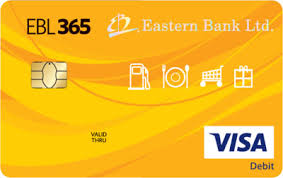 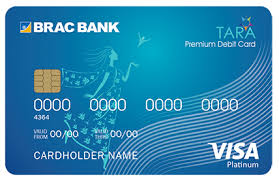 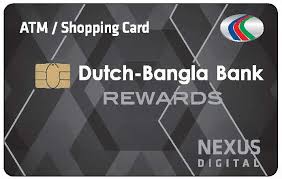 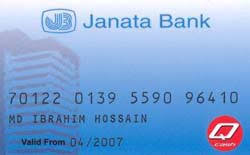 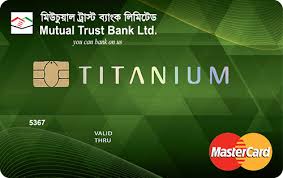 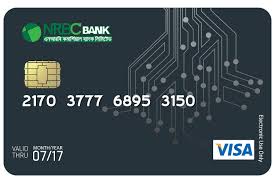 মোঃ আতিক উল্লাহ চৌধুরী
প্রভাষক, ব্যবস্থাপনা বিভাগ।
কো-অর্ডিনেটর, অনার্স কোর্স
রাউজান সরকারি কলেজ, চট্টগ্রাম।
ইমেইল: atikucctg@gmail.com
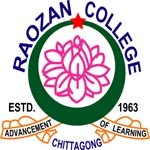 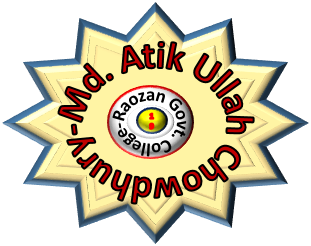 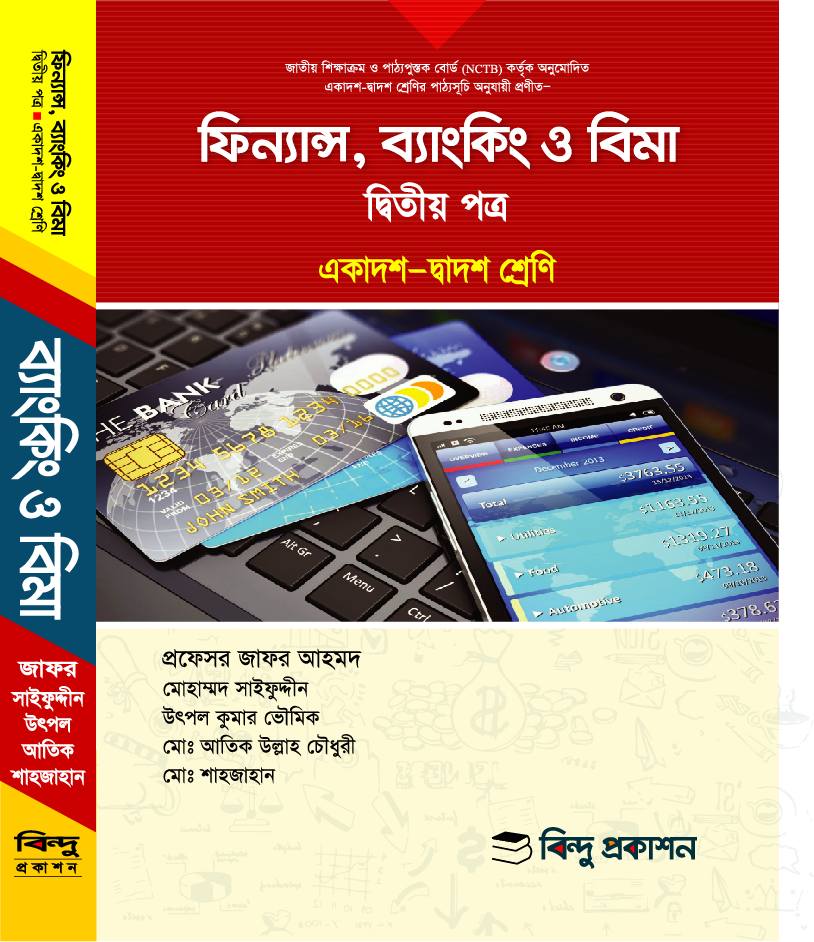 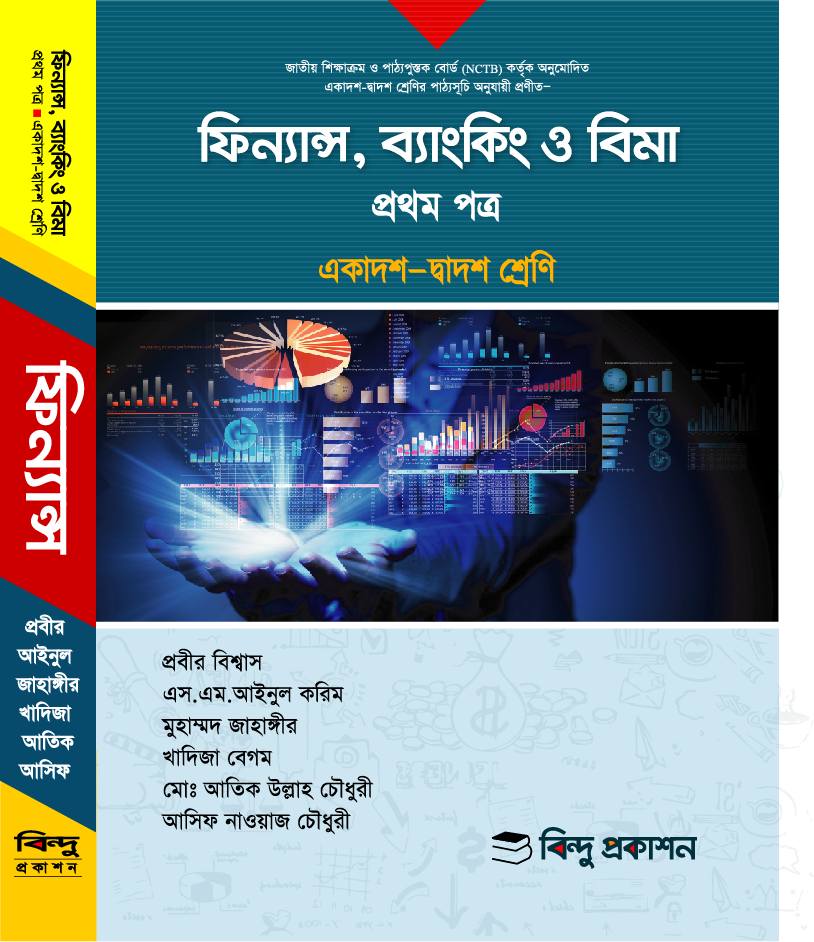 সময়: 3০ মিনিট
তারিখ : 
23/11/২০20
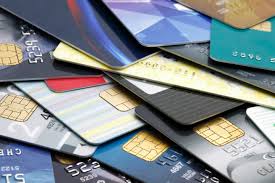 ইলেকট্রনিক ও
 আধুনিক ব্যাংকিং
নবম অধ্যায়
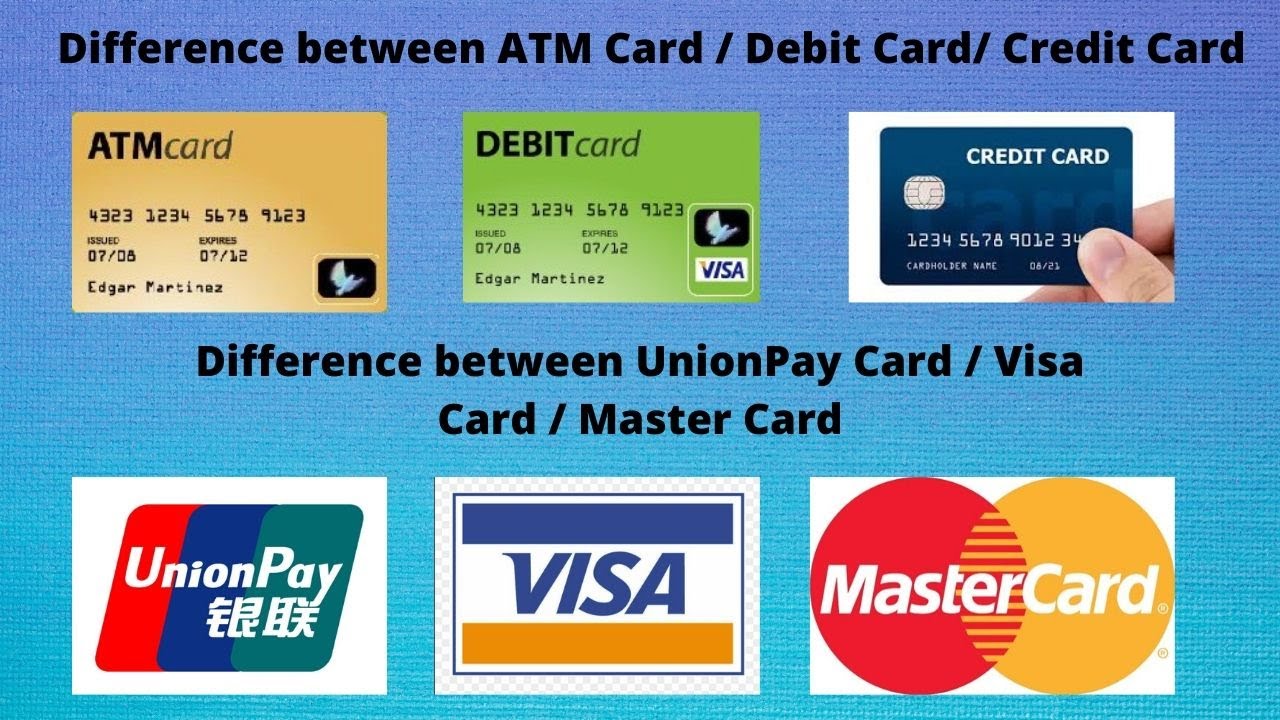 শিখন ফল
এ পাঠ শেষে শিক্ষার্থীরা-

ঢাকা বোর্ড-২০১৯_প্রশ্ন নংঃ ০৭ উত্তর ব্যাখ্যা করতে পারবে।
ঢাকা বোর্ড-২০১৯_প্রশ্ন নংঃ ০৭
সামাদ সাহেব একজন চাকরিজীবি। তিনি একটি চুম্বকীয় প্লাষ্টিক কার্ডের মালিক। সেই কার্ড ব্যবহার করে তিনি সহজে কেনাকাটা করতে পারেন। হঠাৎ একদিন তিনি ঐ কার্ড ব্যবহার করেও ক্রয়কৃত দ্রব্যের দাম সম্পূর্ণ পরিশোধ করতে ব্যর্থ হয়ে অন্য একটি কার্ডের মালিক হবার কথা ভাবলেন এবং ব্যাংকের সাথে যোগাযোগ করে কার্ডটি সংগ্রহ করেন। কার্ডটির খরচ পূর্বের কার্ডের তুলনায় বেশি হলেও বাড়তি সুবিধা রয়েছে।
গ) উদ্দীপকের সামাদ সাহেব প্রথমে কোন কার্ডের মালিক ছিলেন? ব্যাখ্যা কর।
ঘ) উদ্দীপকে সামাদ সাহেবের দ্বিতীয় কার্ডটি সংগ্রহের যৌক্তিকতা বিশ্লেষণ কর।
গ) উদ্দীপকের সামাদ সাহেব প্রথমে কোন কার্ডের মালিক ছিলেন? ব্যাখ্যা কর।

উত্তরঃ ডেবিট কার্ড।
ডেবিট কার্ড
সেভিংস (সঞ্চয়ী) কিংবা কারেন্ট (চলতি) অ্যাকাউন্ট এর গ্রাহকদের ব্যাংক থেকে ডেবিট কার্ড প্রদান করা হয়। এছাড়াও কর্পোরেট ব্যক্তিত্বদেরও ডেবিট কার্ড প্রদান করা হয়। এই কার্ডগুলি গ্রাহকের অ্যাকাউন্টের সাথে যুক্ত থাকে। যদি আপনার অ্যাকাউন্টে পর্যাপ্ত ব্যালেন্স থাকে তাহলে ডেবিট কার্ড ব্যবহার করে এটিএম বুথ থেকে টাকা তুলতে পারবেন, অনলাইন এবং অফলাইনে কেনাকাটা করতে পারবেন এবং আপনার অ্যাকাউন্ট থেকে অন্য কারও অ্যাকাউন্টে অর্থ স্থানান্তরও করতে পারবেন। বিভিন্ন ধরনের সেবা পেতে কিংবা পণ্য ক্রয় করতে ডেবিট কার্ড ব্যবহার করা যায়, এক্ষেত্রে আপনার একাউন্ট থেকে টাকা কেটে নেয়া হবে।
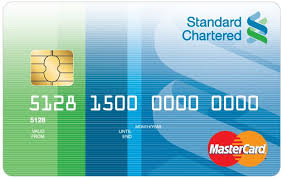 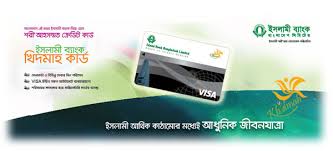 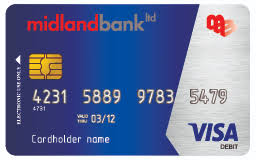 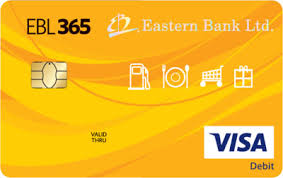 ডেবিট
 কার্ড
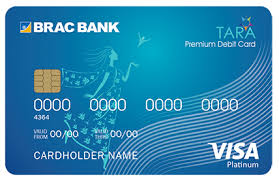 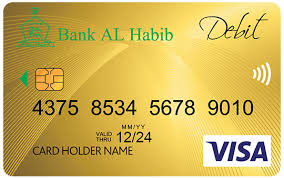 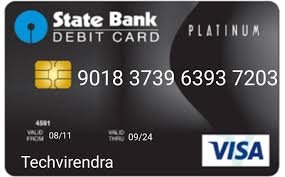 ঘ) উদ্দীপকে সামাদ সাহেবের দ্বিতীয় কার্ডটি সংগ্রহের যৌক্তিকতা বিশ্লেষণ কর। 

উত্তরঃ সামাদ সাহেবের সংগৃহীত দ্বিতীয় কার্ডটি হলো ক্রেডিট কার্ড।
ক্রেডিট কার্ড
ক্রেডিট কার্ড হল এমন একটি প্লাষ্টিক কার্ড, যে কার্ডের বিপরীতে ব্যাংক অথবা আর্থিক প্রতিষ্ঠান তার গ্রাহকদেরকে নির্দিষ্ট পরিমাণে ঋণ মঞ্জুর করে থাকে এবং গ্রাহক সেই মঞ্জুরকৃত ঋণের টাকা তার চাহিদা মত যে কোন সময় পণ্য এবং সেবা ক্রয় করতে পারে অথবা ক্যাশ টাকা উত্তোলন করতে পারে। এবং নির্দিষ্ট সময়ের মধ্যে সেই টাকা আবার ব্যাংক বা আর্থিক প্রতিষ্ঠানকে ফেরত দিতে বাধ্য থাকে। সময়মতো অর্থ পরিশোধে ব্যর্থ হলে এর জন্য উক্ত প্রতিষ্ঠান থেকে জরিমানা/সুদ ধার্য্য করা হয়।
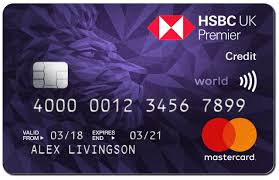 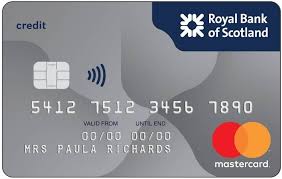 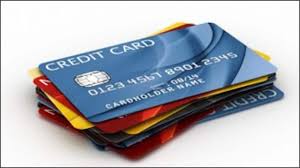 ক্রেডিট কার্ড
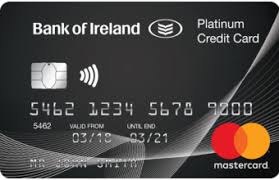 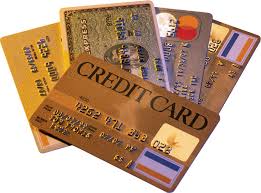 ডেবিট ও ক্রেডিট কার্ডের পার্থক্য
ডেবিট ও ক্রেডিট কার্ডের পার্থক্য
ডেবিট ও ক্রেডিট কার্ডের পার্থক্য
ডেবিট ও ক্রেডিট কার্ডের পার্থক্য
ডেবিট ও ক্রেডিট কার্ডের পার্থক্য
বাড়ির কাজ
জনাব সামাদের ব্যাংকিং কার্যক্রমটি আধুনিক ব্যাংকিংয়ের দৃষ্টিতে মূল্যায়ন কর।
7/11/2021
CEDP_Teacher's Training_8th Batch_Management_Group-6/F
19